Rechtliche Bestimmungen zurExternistenprüfung
zum Nachweis des zureichenden Erfolges des häuslichen Unterrichts gemäß § 11 Abs. 2 Schulpflichtgesetz, 1985
Theresa Moser 
Bildungsdirektion Salzburg, Referat Schulrecht und Schülerbeihilfe
Salzburg, 29.03.2023
Rechtliche Bestimmungen zur Externistenprüfung
Allgemeines
Prüfungsgebiete
Durchführung der Externistenprüfung
Externistenprüfungszeugnis
Sonstiges
Rechtliche Bestimmungen zur Externistenprüfung
2
1. Allgemeines
Rechtsgrundlagen
§§ 42 Abs. 14 und Abs. 15, 70 Abs. 1 lit. i, 71 Abs. 1, 71 Abs. 2 lit. f, Schulunterrichtsgesetz, BGBl. Nr. 472/1986, idgF (SchUG)
Externistenprüfungsverordnung, BGBl. Nr. 362/1979, idgF (VO-EXTERN)
§§ 11 Abs. 2 bis 6 Schulpflichtgesetz, BGBl. Nr. 76/1985, idgF (SchPflG)
Rechtliche Bestimmungen zur Externistenprüfung
4
Externistenprüfung
Zum Nachweis des zureichenden Erfolges
des häuslichen Unterrichts (§ 11 Abs. 2 SchPflG)
ist jährlich zwischen dem 1. Juni und dem Ende des Unterrichtsjahres eine Prüfung an einer im § 5 SchPflG genannten entsprechenden Schule nachzuweisen, soweit auch die Schüler dieser Schulen am Ende des Schuljahres beurteilt werden (§§ 11 Abs. 4) 
für diese Prüfung gelten die Bestimmungen über die Ablegung von Externistenprüfungen (§ 42 Abs. 14 SchUG; wortident § 1 Abs. 3 ExtVO)
= Externistenprüfungen über einzelne Schulstufen einer Schulart (§ 1 Abs. 1 Z. 2 ExtVO)
Rechtliche Bestimmungen zur Externistenprüfung
5
Ansuchen um Zulassung zur Externistenprüfung
Prüfungskandidat hat Ansuchen um Zulassung zur Externistenprüfung bis spätestens 1. April schriftlich (postalisch oder persönlich, nicht per E-Mail) bei der zuständigen Externistenprüfungsschule einzubringen (§ 2 Abs. 1 ExtVO)
Formular abrufbar auf Homepage der Bildungsdirektion Salzburg:
Formulare für schulrechtliche Angelegenheiten/Ansuchen um Zulassung zur Externistenprüfung (Die Verwendung wird lediglich empfohlen, kann jedoch nicht zwingend vorgegeben werden. Bei einem formlosen Ansuchen müssen alle erforderlichen Angaben enthalten sein.) 
Bei Unvollständigkeit oder Einbringung per E-Mail -> Verbesserungsauftrag + Fristsetzung
Dem Antrag sind beizulegen:
Geburtsurkunde u. aktueller Meldezettel des Kindes
Letztes Jahreszeugnis bzw. allf. Externistenprüfungszeugnis
Nichtuntersagungsbescheid betr. Teilnahme an häusl. Unterricht
Rechtliche Bestimmungen zur Externistenprüfung
6
Zuständige Externistenprüfungsschule
Prüfung zum Nachweis des zureichenden Erfolges gem. §§ 11 Abs. 4 muss an einer Schule im örtlichen Zuständigkeitsbereich jener Schulbehörde abgelegt werden, die für Einhaltung der Schulpflicht zuständig ist (§ 11 Abs. 5 SchPflG)
die Schulbehörden haben mit Verordnung gemäß § 42 Abs. 4 SchUG zumindest zwei Prüfungskommissionen einzurichten (§ 11 Abs. 5 SchPflG) 
Verordnung der Bildungsdirektion Salzburg über die Festlegung von zentralen Externistenprüfungskommissionen vom 26.01.2022, VOBl Nr. 6/2022, abrufbar auf Homepage der Bildungsdirektion (Verordnung 6 (bildung-sbg.gv.at))
Rechtliche Bestimmungen zur Externistenprüfung
7
Prüfungskommission für Externistenprüfungen
Prüfungskommission für Externistenprüfungen u.a. über einzelne Schulstufen einer Schulart (§ 1 Abs. 1 Z. 2 ExtVO)  besteht aus (§ 5 Abs. 2 ExtVO):
dem Leiter der Schule oder einem von ihm zu bestimmenden Lehrer als Vorsitzendem und
erforderl. Anzahl von Lehrern der in Betracht kommenden Prüfungsgegenstände als Prüfer (von Schulleiter zu bestimmen) 
Sofern die Schulbehörde an bestimmten Schulen Prüfungskommissionen für einen größeren örtlichen Bereich einrichtet, kann sie auch Lehrer anderer Schulen als Mitglieder der Prüfungskommission bestimmen (§ 5 Abs. 4 ExtVO)
Rechtliche Bestimmungen zur Externistenprüfung
8
Zulassungsentscheidung
Über das Ansuchen um Zulassung zur Externistenprüfung entscheidet der Vorsitzende der Prüfungskommission (Schulleiter oder eine von diesem bestimmte Lehrperson) mittels schriftlicher Entscheidung inkl. Rechtsmittelbelehrung
In der Entscheidung sind die Prüfungsgebiete, die Prüfungsform (schriftlich/mündlich/praktisch), die jeweilige Prüfungsdauer, sowie der bzw. die Prüfungstermine festzulegen
Prüfungstermin (§ 11 Abs. 4 SchPflG idF iVm § 10 Abs. 1 ExtVO):
Die konkreten Termine werden vom Vorsitzenden der Prüfungskommission festgesetzt 
frühestmöglicher Prüfungsantritt ist ab 1. Juni, der letztmögliche Prüfungsantritt richtet sich nach den organisatorischen Bedingungen der Prüfungsschule (jedenfalls vor Ende des Unterrichtsjahres) 
Prüfungstermine können auch außerhalb der Unterrichtszeit angesetzt werden 
NICHT an schulfreien Tagen
Rechtliche Bestimmungen zur Externistenprüfung
9
Rechtsmittel gegen die Zulassungsentscheidung - Widerspruch
Gegen die Zulassungsentscheidung ist ein Widerspruch möglich, der innerhalb von fünf Tagen nach Zustellung der Entscheidung schriftlich (in jeder technisch möglichen Form, nicht jedoch mit E-Mail) bei der Externistenprüfungskommisson (an der Schule) einzubringen ist (§ 71 Abs. 1 SchUG)
Rechtsmittelfrist läuft ab dem der Zustellung folgenden Tag
Fällt das Ende der fünftägigen Frist auf einen Samstag, Sonntag oder Feiertag endet die Frist am nächsten Werktag (24 Uhr), Tage des Postlaufes werden nicht miteingerechnet (§ 74 Abs. 4 und Abs. 5 SchUG)
Rechtliche Bestimmungen zur Externistenprüfung
10
2. Prüfungsgebiete
Prüfungsgebiete – Allgemeines I
Die Externistenprüfung über einzelne Schulstufen hat den im Lehrplan vorgeschriebenen Lehrstoff aller Pflichtgegenstände der betreffenden Schulstufe entsprechend der Zulassung zu umfassen (§ 7 Abs. 1 ExtVO)
Verbindliche Übungen, Freigegenstände sind nicht Gegenstand der Externistenprüfung
dürfen auch im Externistenprüfungszeugnis nicht ausgewiesen werden
Externistenprüfungen in „Bewegung und Sport“ sowie „Werkerziehung“ (Technisches Werken/textiles Werken) sind nur in der 8. Schulstufe zulässig (§ 1 Abs. 2 Z. 4 und Z. 8 Externistenprüfungsverordnung)
Rechtliche Bestimmungen zur Externistenprüfung
12
Prüfungsgebiete – Allgemeines II
Prüfungskandidaten, die einer gesetzlich anerkannten Kirche oder Religionsgesellschaft angehören, können auch um Zulassung zur Externistenprüfung aus dem Prüfungsgebiet Religion ansuchen
sofern zur Zeit des Ansuchens an der Schule, an der die Prüfungskommission ihren Sitz hat, Religionsunterricht dieser gesetzlich anerkannten Kirche oder Religionsgesellschaft abgehalten wird (§ 2 Abs. 3 ExtVO)
im Prüfungsgebiet Religion ist  eine mündliche Prüfung abzulegen
Rechtliche Bestimmungen zur Externistenprüfung
13
Prüfungsgebiete – Lehrplan Volksschule
Prüfungsgebiete der Externistenprüfung über die 1. bis 4. Schulstufe der Volksschule (§ 7 Abs. 4 iVm § 6 Abs. 3 und 5 ExtVO):    
Prüfungsgebiete für die 1. bis 3. Schulstufe


Prüfungsgebiete für die 4. Schulstufe:
Rechtliche Bestimmungen zur Externistenprüfung
14
Prüfungsgebiete – Lehrplan Mittelschule
Prüfungsgebiete der Externistenprüfung über die 5. Schulstufe der Mittelschule aller Schwerpunktbereiche und für die Mittelschule ohne Schwerpunktbereich (§ 7 Abs. 4 iVm § 6 Abs. 3 und 5 ExtVO):
Rechtliche Bestimmungen zur Externistenprüfung
15
Prüfungsgebiete – Lehrplan Mittelschule
Prüfungsgebiete der Externistenprüfung über die 6. Schulstufe der Mittelschule aller Schwerpunktbereiche und für die Mittelschule ohne Schwerpunktbereich (§ 7 Abs. 4 iVm § 6 Abs. 3 und 5 ExtVO):
Rechtliche Bestimmungen zur Externistenprüfung
16
Prüfungsgebiete – Lehrplan Mittelschule
Prüfungsgebiete der Externistenprüfung über die 7. Schulstufe der Mittelschule mit  ökonomischem und lebenskundlichem Schwerpunktbereich, der Mittelschule mit musisch-kreativem Schwerpunktbereich und der Mittelschule ohne Schwerpunktbereich (§ 7 Abs. 4 iVm § 6 Abs. 3 und 5 ExtVO):
Rechtliche Bestimmungen zur Externistenprüfung
17
Prüfungsgebiete – Lehrplan Mittelschule
Prüfungsgebiete der Externistenprüfung über die 7. Schulstufe der Mittelschule mit sprachlich, humanistischem und geisteswissenschaftlichem Schwerpunktbereich (§ 7 Abs. 4 iVm § 6 Abs. 3 und 5 ExtVO):
Rechtliche Bestimmungen zur Externistenprüfung
18
Prüfungsgebiete – Lehrplan Mittelschule
Prüfungsgebiete der Externistenprüfung über die 7. Schulstufe der Mittelschule mit naturwissenschaftlichem, mathematischen Schwerpunktbereich (§ 7 Abs. 4 iVm § 6 Abs. 3 und 5 ExtVO):
Rechtliche Bestimmungen zur Externistenprüfung
19
Prüfungsgebiete – Lehrplan Mittelschule
Prüfungsgebiete der Externistenprüfung über die 8. Schulstufe der Mittelschule mit  ökonomischem und lebenskundlichem Schwerpunktbereich, der Mittelschule mit musisch-kreativem Schwerpunktbereich und der Mittelschule ohne Schwerpunktbereich (§ 7 Abs. 4 iVm § 6 Abs. 3 und 5 ExtVO):
Rechtliche Bestimmungen zur Externistenprüfung
20
Prüfungsgebiete – Lehrplan Mittelschule
Prüfungsgebiete der Externistenprüfung über die 8. Schulstufe der Mittelschule mit sprachlich, humanistischem und geisteswissenschaftlichem Schwerpunktbereich (§ 7 Abs. 4 iVm § 6 Abs. 3 und 5 ExtVO):
Rechtliche Bestimmungen zur Externistenprüfung
21
Prüfungsgebiete – Lehrplan Mittelschule
Prüfungsgebiete der Externistenprüfung über die 8. Schulstufe der Mittelschule mit naturwissenschaftlichem, mathematischen Schwerpunktbereich (§ 7 Abs. 4 iVm § 6 Abs. 3 und 5 ExtVO):
Rechtliche Bestimmungen zur Externistenprüfung
22
Prüfungsgebiete – Dauer der Arbeit/Prüfung
Dauer der schriftlichen Klausurarbeit: die Dauer hat der im betreffenden Lehrplanbereich vorgeschrieben Dauer der längsten Schularbeit zu entsprechen (§ 7 Abs. 4 iVm § 6 Abs. 4 ExtVO)   
Dauer der mündlichen bzw. praktischen Prüfung: beträgt jeweils die für die Gewinnung eines sicheren Urteiles über die Kenntnisse des Prüfungskandidaten notwendige Zeit (§ 7 Abs. 4 iVm § 6 Abs. 5 ExtVO)
Rechtliche Bestimmungen zur Externistenprüfung
23
3. Durchführung der Externistenprüfung
Durchführung der Externistenprüfung - Allgemeines
Prüfung/Vorlage eines Lichtbildausweises
Sofern der Prüfungskandidat nicht einem Mitglied der Prüfungskommission oder der aufsichtsführenden Lehrperson persönlich bekannt ist, hat er sich zu Beginn jeder schriftlichen Klausurarbeit und/oder mündlichen (Teil-) Prüfung  mit einem amtlichen Lichtbildausweis auszuweisen (§ 11 Abs. 1 ExtVO)
Vorkehrungen durch den Vorsitzenden   
Der Vorsitzende der Prüfungskommission hat die für die ordnungsgemäße Durchführung der schriftlichen Klausurarbeiten bzw. der mündlichen Prüfung notwendigen Vorkehrungen zu treffen. Bei schriftlichen Klausurarbeiten sind auch Vorkehrungen für die Aufsichtsführung durch die Mitglieder der Prüfungskommission in jedem Prüfungsraum zu treffen; dabei ist die Zahl der Prüfungskandidaten zu berücksichtigen (§ 12 Abs. 2 und § 13 Abs. 1 ExtVO)
Rechtliche Bestimmungen zur Externistenprüfung
25
Durchführung der Externistenprüfung - Protokoll
Protokoll § 18 Abs. 1 VO-EXTERN: über jede Externistenprüfung ist ein Prüfungsprotokoll anzufertigen, das folgende Aufzeichnungen enthält:
die Prüfungskommission
die Daten der Prüfungskandidatin/des Prüfungskandidaten
die Aufgabenstellung
die Beschreibung der Leistungen und ihre Beurteilung
die Prüfungsergebnisse 
die bei der Prüfung oder auf Grund der Prüfungsergebnisse getroffenen Entscheidungen  u. Verfügungen
den Beginn und das Ende der einzelnen Prüfungen
allfällige besondere Vorkommnisse
Mit der Führung des Prüfungsprotokolls hat der Vorsitzende ein Mitglied der Prüfungskommission zu beauftragen, sofern er nicht selbst das Prüfungsprotokoll führt
Rechtliche Bestimmungen zur Externistenprüfung
26
Einsichtsrechte
Den Prüfungskandidatinnen und Prüfungskandidaten und deren Erziehungsberechtigten stehen nach Ansicht des Bundesministeriums für Bildung, Wissenschaft und Forschung somit auf Verlangen vollständige Einsichtsrechte in die Prüfungsunterlagen, folglich in das vollständige von der Prüfungskommission angerfertigte Prüfungsprotokoll iSd § 18 Externistenprüfungsverordnung (Ext. – VO), BGBl. Nr. 362/1979 idgF, zu. 
Weiters sind sie berechtigt, an Ort und Stelle auch auf eigene Kosten Abschriften und Kopien davon anzufertigen. 
Das Einsichtsrecht steht grundsätzlich nur den Prüfungskandidatinnen und Prüfungskandidaten und ihren gesetzlichen Vertreterinnen und Vertretern zu. Diese können auch sachverständige Personen zum eigenen besseren Verständnis der Unterlagen hinzuziehen. Dritte sind von der Einsicht aber ausgeschlossen.
Rechtliche Bestimmungen zur Externistenprüfung
27
Durchführung der Externistenprüfung – Vorgetäuschte Leistungen§ 11 Abs. 2 Ext-VO
Vorgetäuschte Leistungen z.B. Gebrauch unerlaubter Hilfsmittel oder Hilfen sind nicht zu beurteilen
sofern dies im betreffenden Prüfungstermin noch möglich ist, ist eine neue Aufgabe zu stellen
wenn eine neue Aufgabenstellung nicht möglich ist, ist dem Prüfungskandidaten vom Vorsitzenden auf Antrag ein neuer Termin festzusetzen
Anmerkung: nach Möglichkeit sollten bereits bei der Prüfungsplanung zusätzliche Termine für Terminausfälle wegen Krankheit oder vorgetäuschter Leistung eingeplant werden (§ 16 Abs. 2 ExtVO)
Übliche Hilfsmittel bei schriftlichen Klausurarbeiten sind erlaubt (§ 12 Abs. 3 VO-EXTERN)
Rechtliche Bestimmungen zur Externistenprüfung
28
Durchführung der schriftlichen Klausurarbeit I
Festlegung der Aufgabenstellungen:
die Festlegung der  Aufgabenstellungen für die schriftliche Klausurarbeit obliegt dem Prüfer nach Maßgabe der für vergleichbare Schularbeiten geltenden Bestimmungen
Mündliche Mitteilung der Aufgabenstellung:
die Aufgabenstellungen und Hinweise sind den Prüfungskandidaten mündlich mitzuteilen und schriftlich vorzulegen
die für die Mitteilung der Aufgabenstellung verwendete Zeit ist in die Arbeitszeit nicht einzurechnen
Rechtliche Bestimmungen zur Externistenprüfung
29
Durchführung der schriftlichen Klausurarbeit II
Verwendung von besonders gekennzeichnetem Papier/Namensanbringung
für die schriftliche Klausurarbeit dürfen nur besonders gekennzeichnetes Papier, das der Prüfungskandidat unmittelbar nach der Ausgabe mit seinem Namen zu versehen hat, und allfällige erlaubte Arbeitsbehelfe verwendet werden
Verlassen des Prüfungsraumes  
Verlassen des Prüfungsraumes während der schriftlichen Prüfung ist nur in dringenden Fällen und nur einzeln zu gestatten
das Verlassen jenes Teiles des Schulgebäudes, in dem die Prüfung stattfindet, ist während der vorgesehenen Arbeitszeit unzulässig, sofern die Klausurarbeit noch nicht abgeliefert ist
bis zum Abschluss der Prüfung dürfen weder Arbeiten noch Teile davon oder Abschriften aus dem Prüfungsraum fortgenommen werden
Rechtliche Bestimmungen zur Externistenprüfung
30
Durchführung der schriftlichen Klausurarbeit III
Vorgehen bei Eintritt eines unvorhergesehenen Ereignisses (§ 12 Abs. 8 VO-EXTERN)
tritt während der schriftlichen Klausurarbeit ein unvorhergesehenes Ereignis ein, das die körperliche Sicherheit oder die Gesundheit der Prüfungskandidaten gefährdet, oder den ordnungsgemäßen Ablauf der schriftlichen Klausurarbeit schwerwiegend beeinträchtigt, so ist diese Klausurarbeit unverzüglich abzubrechen
in diesem Falle ist diese Klausurarbeit nach Möglichkeit im selben Prüfungstermin, andernfalls in einem neuen Prüfungstermin, jedenfalls mit neuer Aufgabenstellung zu wiederholen
Analoge Anwendung bei mündl. und praktischer Prüfung
Rechtliche Bestimmungen zur Externistenprüfung
31
Durchführung der schriftlichen Klausurarbeit IV
Abgabe der Klausurarbeit  (§ 12 Abs. 7 VO-EXTERN)
Jeder Prüfungskandidat hat nach Beendigung der schriftlichen Klausurarbeit diese sowie alle Entwürfe und Aufzeichnungen einschließlich des zur Verfügung gestellten besonders gekennzeichneten Papiers abzugeben und den Prüfungsraum unverzüglich zu verlassen
Rechtliche Bestimmungen zur Externistenprüfung
32
Durchführung der mündlichen Prüfungen I
Leitung der Prüfungskommission
dem Vorsitzenden obliegt die Leitung der Prüfungskommission
Vorbereitungszeit
zur Vorbereitung auf jede mündliche Prüfung ist bei Bedarf jeder Prüfungskandidatin jedem Prüfungskandidaten eine angemessene Frist einzuräumen
Aufgabenstellung 
für die Aufgabenstellung der mündlichen Prüfungen gibt es keine Vorgaben
Rechte des Vorsitzenden  
der Vorsitzende ist berechtigt, sich an den mündlichen Prüfungen im Zusammenhang mit den vom Prüfer gestellten Fragen zu beteiligen und die Dauer der Prüfung festzulegen
er darf aber keine neuen Fragen stellen
Rechtliche Bestimmungen zur Externistenprüfung
33
Beurteilung der Externistenprüfung
Leistungsbeurteilung (§ 15 Abs. 1 VO-EXTERN): Grundlage für die Leistungsbeurteilung sind die vom Prüfungskandidaten 
bei der Lösung der Aufgabe erwiesene Kenntnis des Prüfungsgebietes
seine Einsicht in die Zusammenhänge zwischen verschiedenen Sachgebieten sowie
seine Eigenständigkeit im Denken und in der Anwendung des Lehrstoffes

im Übrigen finden die Bestimmungen des § 11 Abs. 2, 5 bis 7, 9 und 10 erster Satz sowie die §§ 12 bis 16 der Leistungsbeurteilungsverordnung Anwendung
Rechtliche Bestimmungen zur Externistenprüfung
34
Beschlussfähigkeit der Prüfungskommission
für einen Beschluss der Prüfungskommission ist die Anwesenheit des Vorsitzenden und mindestens zwei Dritteln der weiteren Mitglieder sowie die unbedingte Mehrheit der von den Mitgliedern abgegebenen Stimmen erforderlich; der Vorsitzende stimmt nur mit, wenn außer ihm nur ein Prüfer der Prüfungskommission angehört; Stimmenthaltungen sind unzulässig (§ 15 Abs. 4 ExtVO)
die Beurteilungen hat die Prüfungskommission in nichtöffentlichen Sitzungen vorzunehmen (§ 15 Abs. 3 ExtVO)
Rechtliche Bestimmungen zur Externistenprüfung
35
4. Externistenprüfungszeugnis
Externistenprüfungszeugnis I
das Externistenprüfungszeugnis ist gemäß Anlage 3 der Externistenprüfungsverordnung auszustellen (Externistenprüfungszeugnis über einzelne Schulstufen)
Zeugnisinhalt-Gesamtbeurteilung: das Externistenprüfungszeugnis hat zu enthalten (§ 20 Abs. 1 ExtVO)
1. Standort der Externistenprüfungskommission
2. Familien- und Vornamen sowie Geburtsdatum des Prüfungskandidaten
3. Prüfungsgebiet(e), Stufe sowie Schulart (Form, Fachrichtung), bei Pflichtgegenständen mit Leistungsdifferenzierung das betreffende Leistungsniveau 
4. Beurteilung der einzelnen Prüfungsgebiete und Gesamtbeurteilung
(….)
8. Ort und Datum der Ausstellung, Unterschrift des Vorsitzenden, Rundsiegel der Schule
Rechtliche Bestimmungen zur Externistenprüfung
37
Externistenprüfungszeugnis II
Folgende Gesamtbeurteilungen sind in das Externistenprüfungszeugnis über einzelne Schulstufen einer Schulart aufzunehmen (§ 20 Abs. 5 Z. 2 VO-EXTERN)
„mit ausgezeichnetem Erfolg bestanden” (§ 22 Abs. 2 lit. g bzw. § 22a Abs. 2 Z. 8 SchUG sind anzuwenden)
„mit gutem Erfolg bestanden” (§ 22 Abs. 2 lit. h bzw. § 22a Abs. 2 Z 9 SchUG sind anzuwenden)
„bestanden”, wenn keine Beurteilung über den Lehrstoff von Pflichtgegenständen mit „Nicht genügend” erfolgt und die zuvor genannten Voraussetzungen nicht gegeben sind
„nicht bestanden”, wenn Beurteilungen über den Lehrstoff von einem oder mehreren Pflichtgegenständen mit „Nicht genügend” erfolgen
Hinweis: In das Externistenprüfungszeugnis sind keine Vermerke über eine allfällige Aufstiegsberechtigung oder die Berechtigung zum Wiederholen einer Schulstufe aufzunehmen
Rechtliche Bestimmungen zur Externistenprüfung
38
Externistenprüfungszeugnis III
als Standort der Externistenprüfungskommission ist die Bezeichnung der Schule anzugeben, bei Privatschulen mit Öffentlichkeitsrecht ist überdies ein Hinweis auf die Verleihung dieses Rechtes aufzunehmen (§ 20 Abs. 2 VO-EXTERN)
bei den Prüfungsgebieten sind die betreffenden Unterrichtsgegenstände entsprechend der Bezeichnung im Lehrplan anzuführen
bei Externistenprüfungen über den Unterrichtsgegenstand Religion ist die betreffende Religion anzugeben (§ 20 Abs. 3 VO-EXTERN)
die Beurteilung der Leistungen ist in Worten zu schreiben
Rechtliche Bestimmungen zur Externistenprüfung
39
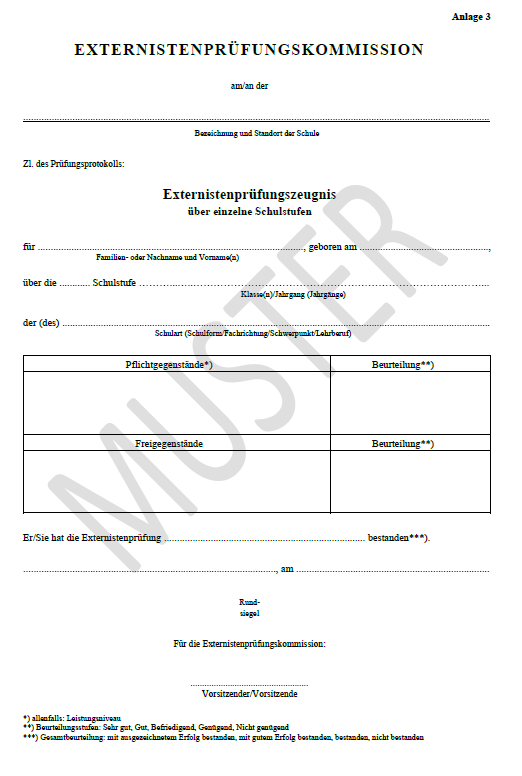 Externisten-prüfungszeugnislt. Anlage 3 ExtVO
40
Gebühr Externistenprüfungszeugnis
Für das Externistenprüfungszeugnis ist gemäß § 14 TP 14 Abs. 2 Z. 4 letzter Halbsatz des Gebührengesetzes, BGBl. Nr. 267/1957 idgF, eine Gebühr von € 14,30 zu entrichten; von allen anderen Gebühren ist der/die Prüfungskandidatin gemäß § 26 SchPflG befreit
Die Gebühr ist auf das Konto des Finanzamtes für Gebühren, Verkehrssteuern und Glücksspiel einzuzahlen. 
Bankverbindung: BAWAG P.S.K. 
IBAN: AT56 0100 0000 0580 4713 
Verwendungszweck: Gebühr – Ausstellung eines Externistenprüfungszeugnisses
das Externistenprüfungszeugnis darf erst nach Vorlage des Überweisungsbeleges über die Entrichtung der Stempelgebühren in Höhe von € 14,30 ausgehändigt werden
Rechtliche Bestimmungen zur Externistenprüfung
41
5. Sonstiges
Wiederholung der Externistenprüfung § 16 VO-EXTERN
Gem. § 16 VO-EXTERN ist eine Wiederholung einer nicht bestandenen Externistenprüfung frühestens nach zwei Monaten und spätestens nach vier Monaten zulässig
da der frühestmögliche Prüfungsantritt der 1. Juni ist, wäre eine Wiederholung frühestens am 1. August möglich
da die Prüfung zum Nachweis des zureichenden Erfolges jedoch spätestens bis zum Ende des Unterrichtsjahres, das ist der letzte Schultag vor Beginn der Hauptferien, abzulegen ist, ist eine Prüfungswiederholung unzulässig
Rechtliche Bestimmungen zur Externistenprüfung
43
Rechtsmittel gegen die Entscheidung, dass die Externistenprüfung nicht bestanden worden ist – Widerspruch
Gegen die Entscheidung, dass die Externistenprüfung nicht bestanden worden ist, ist ein Widerspruch an die zuständige Schulbehörde möglich, der innerhalb von fünf Tagen nach Zustellung der Entscheidung schriftlich (in jeder technisch möglichen Form, nicht jedoch mit E-Mail) bei der Externistenprüfungskommisson (an der Schule) einzubringen ist (§ 71 Abs. 2 lit. f SchUG)
Rechtsmittelfrist läuft ab dem der Zustellung folgenden Tag
Fällt das Ende der fünftägigen Frist auf einen Samstag, Sonntag oder Feiertag endet die Frist am nächsten Werktag (24 Uhr), Tage des Postlaufes werden nicht miteingerechnet (§ 74 Abs. 4 und Abs. 5 SchUG)
Rechtliche Bestimmungen zur Externistenprüfung
44
Verhinderung und Rücktritt des Prüfungskandidaten § 17 VO-EXTERN
Ist ein Prüfungskandidat an der Ablegung der Externistenprüfung oder aus Teilen derselben verhindert, hat er gem.  § 17 VO-EXTERN die Verhinderung  nach Möglichkeit vor dem festgesetzten Prüfungstermin bekanntzugeben; ein neuer Termin wird auf Ansuchen zugeteilt (wenn dies organisatorisch möglich ist)
nach Entgegennahme der Aufgabenstellung ist ein Rücktritt nicht mehr zulässig (die betr. Prüfung ist zu beurteilen)
Empfehlung: vor Ausgabe der Aufgabenstellung sind die Prüfungskandidaten darauf hinzuweisen, dass nach Entgegennahme der Aufgabenstellung ein Rücktritt nicht mehr zulässig ist!
Rechtliche Bestimmungen zur Externistenprüfung
45
Sonderbestimmungen bei körperlicher Behinderung § 18 VO-EXTERN
wenn ein Prüfungskandidat infolge einer schweren körperlichen Behinderung
eine entsprechende Leistung nicht erbringen kann oder durch die Leistungsfeststellung gesundheitlich gefährdet ist, sind seine Leistungen entsprechend den Forderungen des Lehrplanes unter Bedachtnahme auf den wegen der körperlichen Behinderung bzw. auf die gesundheitliche Gefährdung erreichbaren Stand zu beurteilen, soweit die Bildungs- und Lehraufgabe des betreffenden Prüfungsgebietes grundsätzlich erreicht wird
die Klausurarbeit nicht in entsprechendem Ausmaß durchführen kann, so ist ihm nach Möglichkeit bei der mündlichen Prüfung Gelegenheit zu geben, die bei der Klausurarbeit für ihn nicht erbringbaren Leistungen in der mündlichen Prüfung, allenfalls auch in schriftlicher Form, nachzuweisen
die mündliche Prüfung nicht in entsprechendem Ausmaß durchführen kann, so ist ihm nach Möglichkeit im Rahmen einer schriftlichen Klausurarbeit Gelegenheit zu geben, die bei der mündlichen Prüfung für ihn nicht erbringbaren Leistungen schriftlich nachzuweisen
Rechtliche Bestimmungen zur Externistenprüfung
46
Danke für Ihre Aufmerksamkeit!
Theresa Moser 
Bildungsdirektion Salzburg, Referat Schulrecht und Schülerbeihilfe
Theresa.moser@bildung-sbg.gv.at